Week 1
The Modern World Emerges
Psychology of Change
History = Study of Change 
Many courses of study also correlate this idea. 
Chemistry 
Calculus 
Physics 
Geography 
Psychology
The Measuring Stick
How exactly do we measure change? 
Life / Goals
School / Education
Career / Job
History
Subtlety of Change
Modes of Change
The Role of the Modern Man in society 
Individualism 
Signs of Progress - developments in the economy, society, and politics.
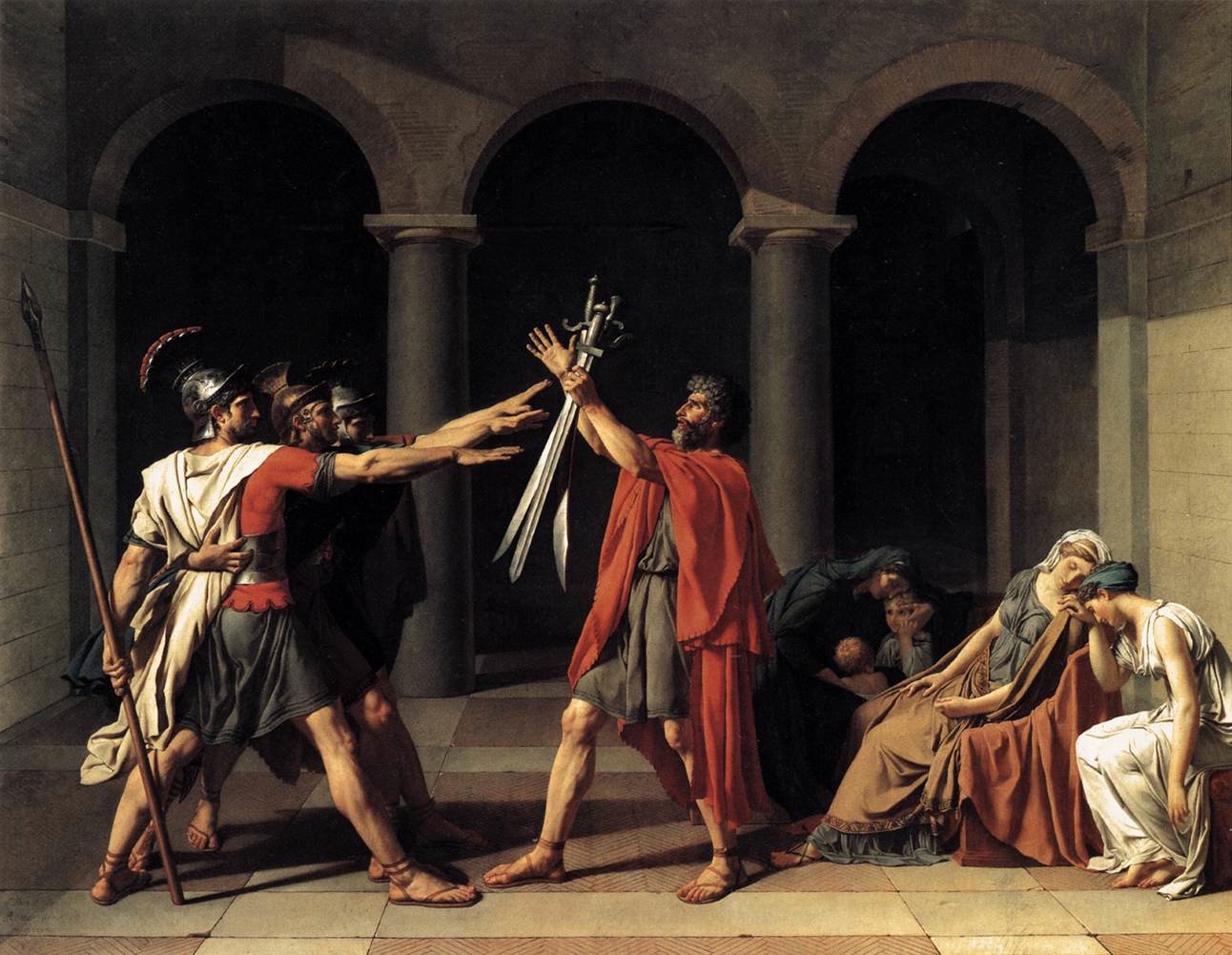 How the “World” Was
Middle Ages - Medieval Period 
Society - Agrarian 
Politics/Gov’t - Feudalism 
Religion/Intellectual - Catholic / Scholasticism 
Economic - Manorialism
End of the Middle Ages
The 12th and 13th centuries Europe flourished. 
In the 14th and 15th centuries there is a great decline. 
Pre-Renaissance Europe was hit with social, political, and economic distress.
The Break Down
Hundred Years War - 1337-1453 
Black Death - Plague hits Western Europe 1347-1430
Great Schism - 1378-1417
Conciliar Movement - 1415
Humanism - Reacting to Scholastics
How the “World” Changes
Renaissance = Rebirth
Society - Urbanization 
Politics/Gov’t - Absolutism  
Religion/Intellectual - Christianity splits / Humanism  
Economic - Mercantilism
Mercantilism
The Italian Peninsula became the HUB for Western Europe. 
Merchant Class developed 
Birth of the Banking System 
Working Class - Manufacturing goods became popular.
Essence of Individualism
Individualism of the Renaissance gave way to the Reformers of the 16th century. 
Man by himself achieves nothing through the gift of spirit or grace. 
Faith through the salvation of Christ
Eve of the Reformation
Social and Political Divisions
Centralization of Imperial Governments
Spiritual Problems
Weakened Church Authority 
Northern Humanism 
Literacy & the Printing Press
Laypeople’s Religious Revival
The Printing Press
Increase in universities from 1300-1500. 
Johann Guttenberg: 1455 invents the a movable type of machine
Mass production of pamphlets and indulgences.
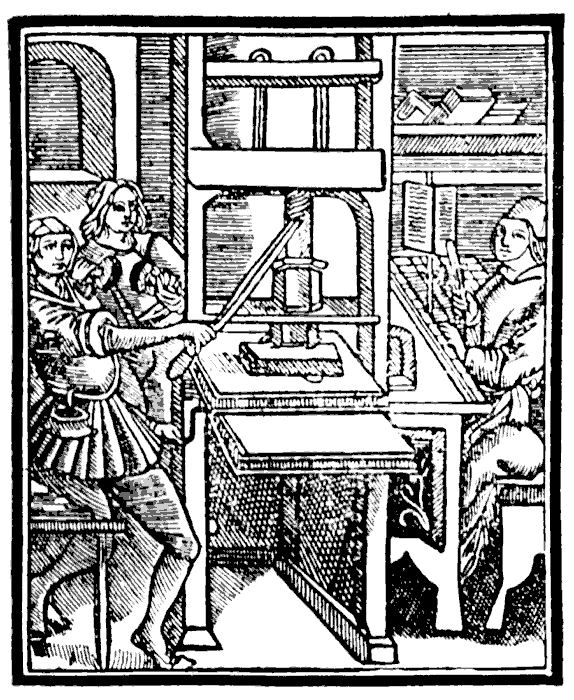 Ecclesiastical Reform
Modern Devotion – established by Gerard Groote (1340-1384).
		- Brothers of a Common Life
		- Imitation of Christ 
Humanism & Vernacular 
Lay Control over Religious Life
Martin Luther
1483-1546
University of Erfurt 
Pursued a Law Degree
Augustinian Monk
Studied the works of Ockham and Biel
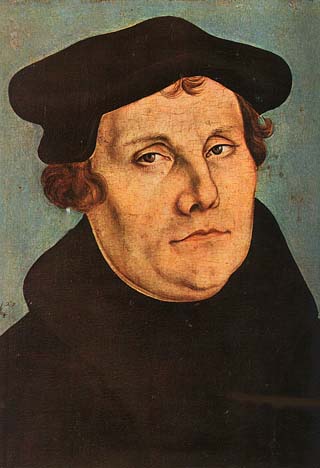 Luther’s Position
Reform the Church within, like it was done in the past. 
Two major problems: 
		1. God’s Righteousness 
		2. Indulgences
Sola Fide
Luther struggled with the meaning behind God’s Righteousness 
A perfection no one could know, or ever achieve. 
Justification of Faith Alone:
	 - To believe is to stand before God
			- Romans 1:17
Attack on Indulgences
Luther was concerned on the abuses of Indulgences. 
1476 - Pope Sixtus IV - Purgatory 
The selling of Indulgences became a huge commodity for the Church. 
Can salvation be bought or sold?
John Tetzel
“Don’t you hear the voices of your dead parents and other relatives crying out, ‘Have mercy on us, for we suffer great punishment & pain. From this you could release us with a few alms. We have created you, fed you, cared for you, and left you land. Why do you treat us so cruelly and leave us to suffer in the flames, when it takes only a little to save us?’”
Ninety-Five Theses
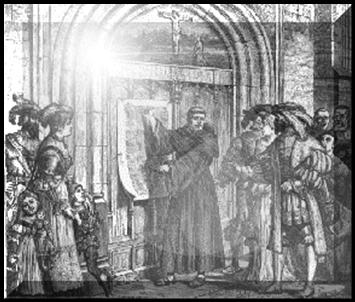 Luther’s Break
Luther’s ninety-five theses became the rage of the age. 
Sola Scriptura 
Excommunicated January 3, 1521
Charles V crowned Emperor  
Diet of Worms – April, 1521
A Priesthood of Believers
Luther’s Stand
“ Unless I am convicted by Scripture and plain reason—I do not accept the authority of popes and councils, for they contradicted each other—my conscience is captive to the Word of God; I cannot and I will not recant anything, for to go against conscience is neither right nor safe. God help me, Amen.”
Reformation Spreads
Charles V - Habsburg Dynasty was too occupied to really quell Luther’s uprising. 
War with France and Turkey. 
Princely Control over lands. 
The Printing Press ->  Pamphlets!
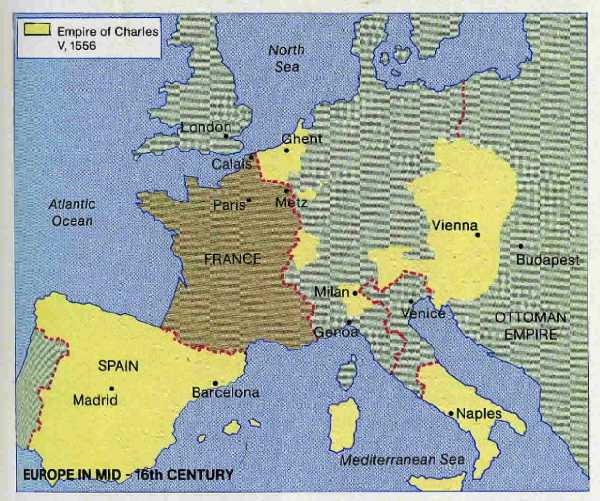 John Calvin
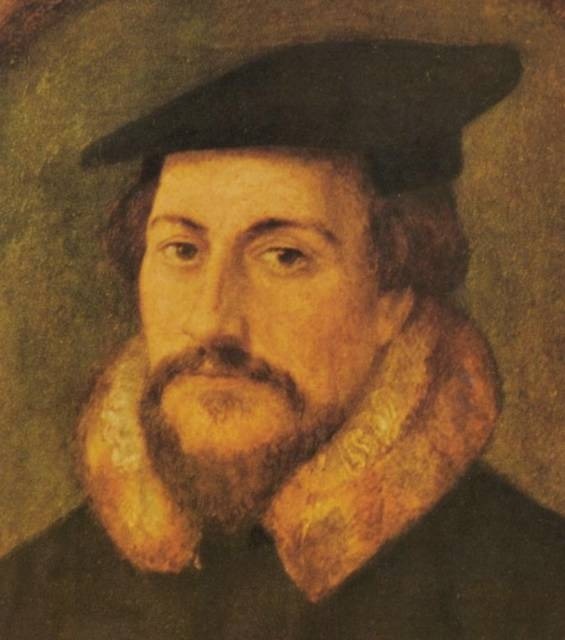 1509-1564
Born into nobility 
Held Church benefices. 
Studied Law & Philosophy 
Geneva Reform
The Zealous Reformers
Calvinism was a religious ideology centered on political resistance. 
Wanted to transform society to a moral and orderly state. 
By 1550, Calvinism replaced Lutheranism as the most popular Protestant Religion.
Sovereignty of God
Geneva rare case for protestantism-political turmoil leads to conversion. 
Calvin drawn in as political refugee writes new church doctrine. 
By 1540, Calvin takes over Geneva and preaches his theology of the ‘elect’.
Geneva Church Organization
Pastors: of whom there were 5 to preach the good news
Teachers/Doctors: to instruct populace and defend the new doctrine
Elders: Group of 12 layman to oversee the Church and Society. 
Deacons: to dispense church goods and services
Calvin’s Principles
Institutes of the Christian Religion
Brings works back into faith.
It’s all about God’s Glory, not Love.
Doctrine of Predestination
Moral Reform
Political Consolidation
1530 - Diet of Augsburg: meeting between Catholics and Protestants 
Augsburg Confession - Protestant Creed
Charles V too occupied with the War against the French and Turks. 
1555 - Peace of Augsburg: Made the divisions in Christendom permanent.
English Reformation
England a rare ‘reform’ case 
Different Groups: 
		- Northern Humanists 
		- Parliament 
Reformation in England a Top-Down Process.
Henry VIII
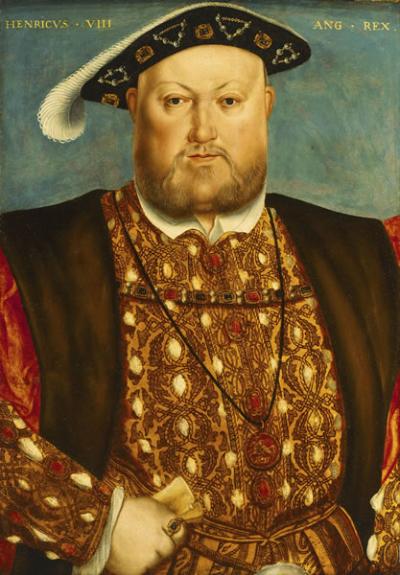 Early career no intention of breaking away. 
“Defender of the Faith”
Attacked Luther and Protestantism
A Series of Unfortunate Events
1527 - problems arose in England that eventually led to its break with Rome. 
Henry requested an annulment from Pope Clement VII
Papa said “NO”
The Position Shifts
1529- Henry outraged sought advice from Parliament. 
Parliament had many Luther supporters.
Thomas Cranmer: 1489-1556
Thomas Cromwell: 1485-1540
Henry’s break with Rome was a political move, not religious!
The Anglican Church
England not concerned with faith and salvation …strictly a politics! 
Anglican Church – in its earliest stage Catholic without the Pope. 
1534 - Act of Supremacy: officially made the King of England the head of the English Church.
Conservative Reform
Six Articles of 1539 
Priests were not allowed to marry
Reaffirmed Transubstantiation 
Denied Eucharistic cup to the laity 
Declared celibate vows inviolable 
Continued Private Mass 
Continued Oral Confession
A Reform Within
Catholic Church attempted reform before Luther
Fifth Lateran Council 1513-1517
Many new religious orders sprung up, during this time.
The Council of Trent
1545 - 1563
Council met over three sessions that spanned the careers of four different popes. 
The Council did not give one single doctrinal concession to the Protestants.
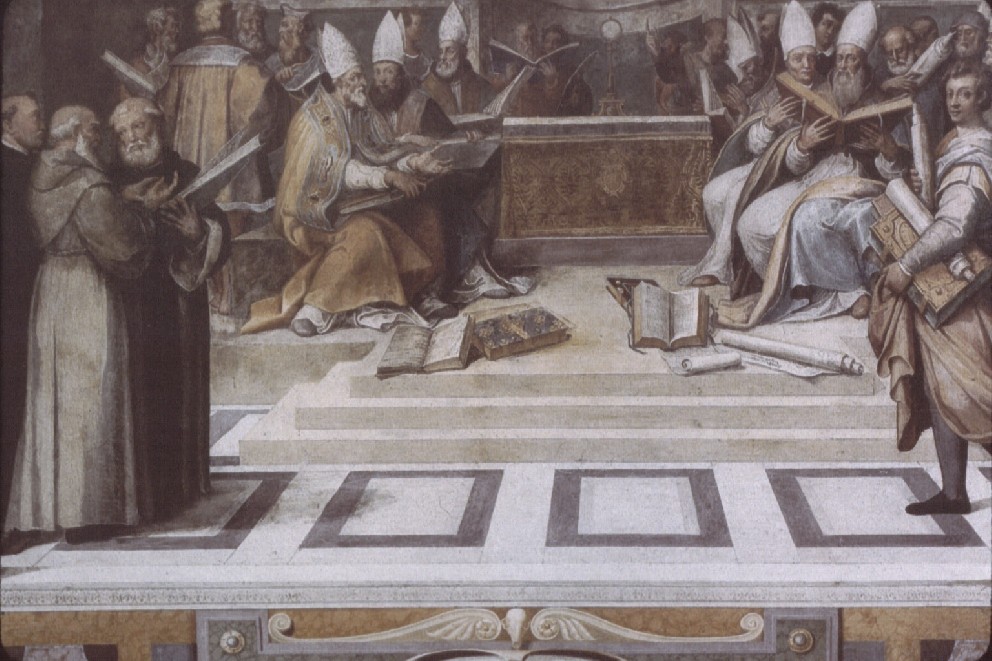 Issues at Trent
Original Sin - baptism does wash away original sin. 
Predestination - God’s decision to save people in time. 
Justification - faith formed by love, need both faith and good works.
Other Points
Indulgences - kept them, but you could no longer sell them. 
Cult of the Saints - Important part of converting people back to the faith. 
Seminary - isolate priests so they can control them…prevent another Luther.
Beyond Religion
Luther and Calvin went beyond religion when they mounted their attack on Catholicism. 
Magisterial Reformers
Transition into the social and political realm
Reform or Revolt???
Both ‘reform’ and ‘revolt’ are forms of change … so to determine which is more accurate think about what actually changed?
	- Religion? 
	- Society? 
	- Politics?
Sociopolitical Development
On the surface, the Reformation did not change politics or society. 
Underneath the surface, however, it greatly affected the sociopolitical development of Europe.
Reformation
Failure in the face of the law - Antinomianism
Saving Faith - Not  Works 
Christian liberation further paved the way for Individualism 
Looking for something more worldly — Public Sphere
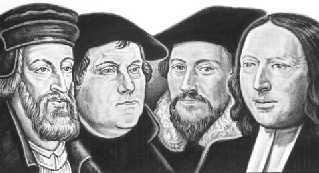 Making of Modernity
End of the Middle Ages - Collapse of Feudalism - New Nation-States emerge  
Renaissance and Reformation - Cities Grow 
Age of Exploration - Mercantilism and Capitalism 
Scientific Revolution - The Method 
Enlightenment - The Public Sphere
Next Week
We will further look at the developments of change in society by exploring the developments of the Scientific Revolution and Enlightenment.